Maatschappelijke ontwikkelingen
IBS De community verbonden
Analyse van de belangrijkste bewegingen in het sociaal domein
Beoordeling en begrippenlijst
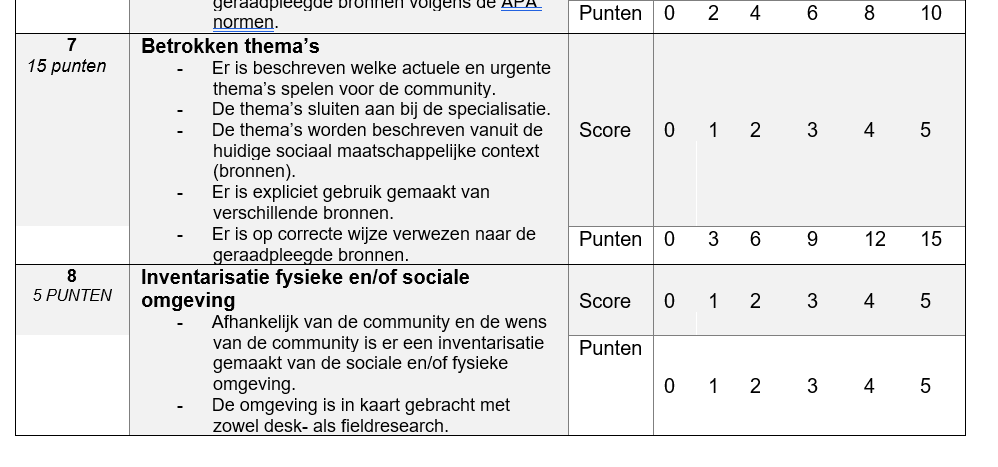 Overzicht trends en ontwikkelingen
Demografie
Economie
Sociaal maatschappelijk
Politiek
Technologie en ecologie
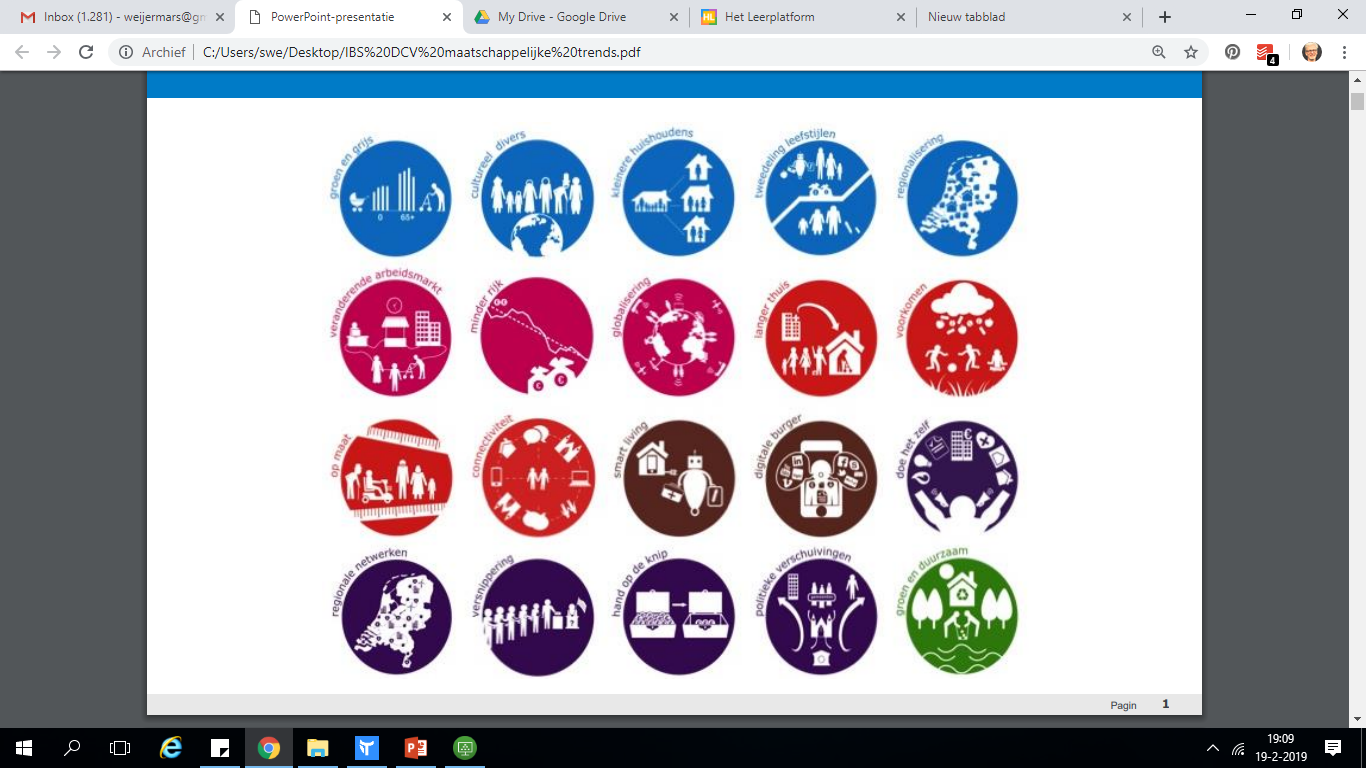 Voorbeelden trends en ontwikkelingen
Demografie:
voorbeeld: andere woonvormen. Tiny houses
https://www.youtube.com/watch?v=TX26CgRTvQQ 


Sociaal maatschappelijk:
voorbeeld: basisinkomen
https://www.youtube.com/watch?v=fUlokKqhotI 


Technologie en ecologie:
voorbeeld: andere manieren van verbouwen: Aquaponding
https://www.youtube.com/watch?v=ezEU8_F5jzc
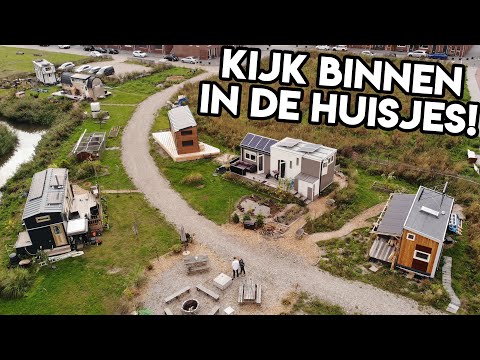 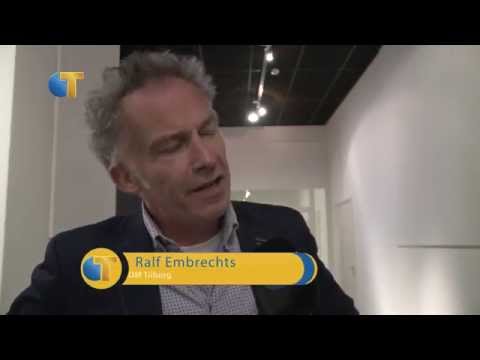 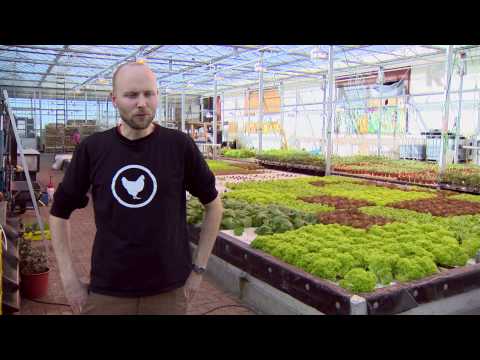 Individuele opdracht
Maak een individuele top 3 maken van trends en ontwikkelingen rond je comunity.
Leg de inhoudelijke argumentatie waarom ze passen bij het thema van jullie community.
Dit is kapstok voor de lessen NL waarin je verder gaat zoeken. Uitleg hierover krijg je na de vakantie van Rianne.  
Het eindproduct dat je daar maakt komt (per persoon) als bijlage bij het projectplan. 
Alle input bespreek je samen met je groep en kijkt wat je meeneemt in jullie projectplan.
Doelgroepanalyse
IBS De community verbonden
Analyse van de doelgroepen en stakeholders
Beoordeling
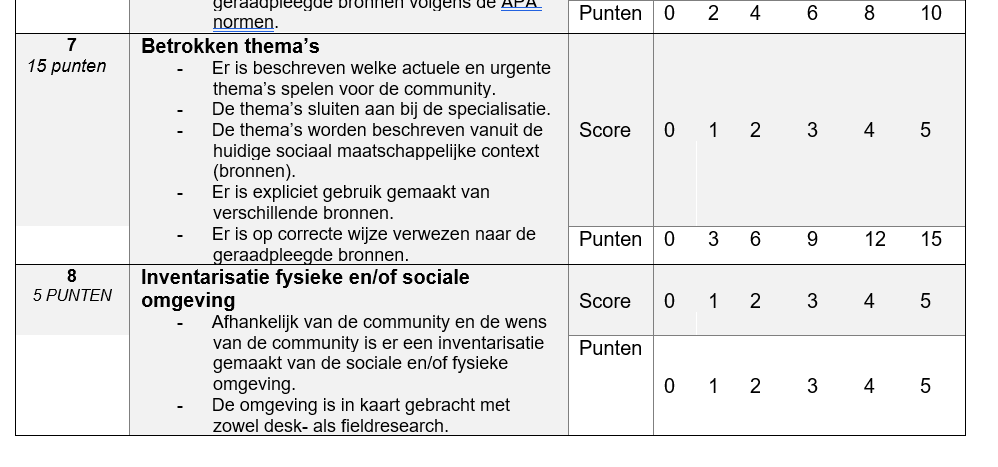 Begrippen
Begrippen
Het is de bedoeling dat jullie een
Stakeholderanalyse en een 
Krachtenveldanalyse
gaan maken.


Daarom is het belangrijk om het verschil te weten tussen:
De Doelgroep
en
De Stakeholders
Begrippen
De Doelgroep = de leden van de community. 


De Stakeholders = alle actoren die niet in de community terecht komen maar wel een rol spelen.
Begrippen
De Doelgroep = de leden van de community. Dit zijn de mensen die uiteindelijk in de community iets gaan doen.
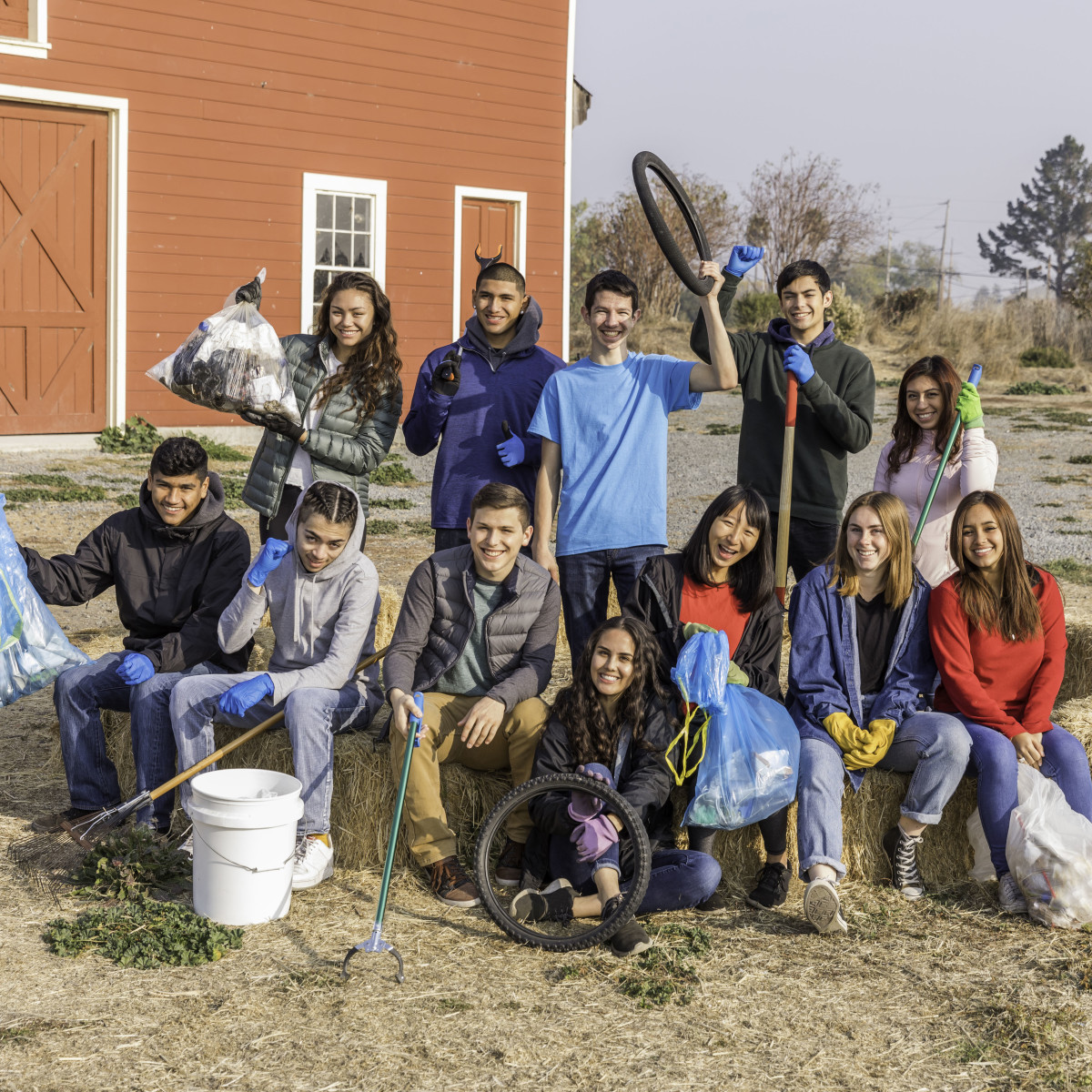 Begrippen
De Doelgroep = bij het begrip doelgroep denk je al snel aan reclame.
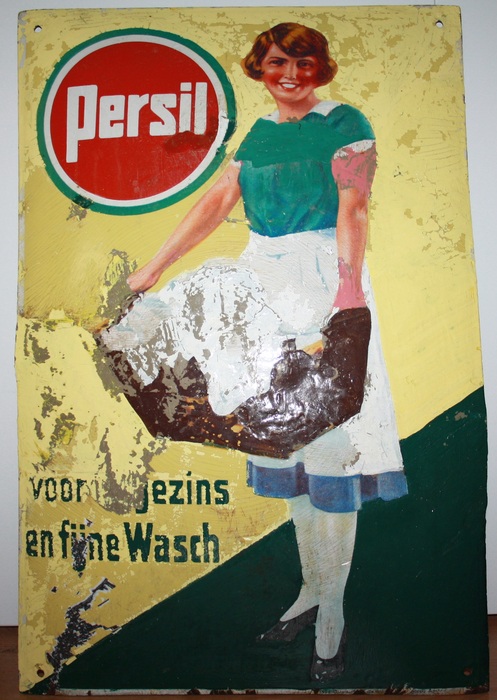 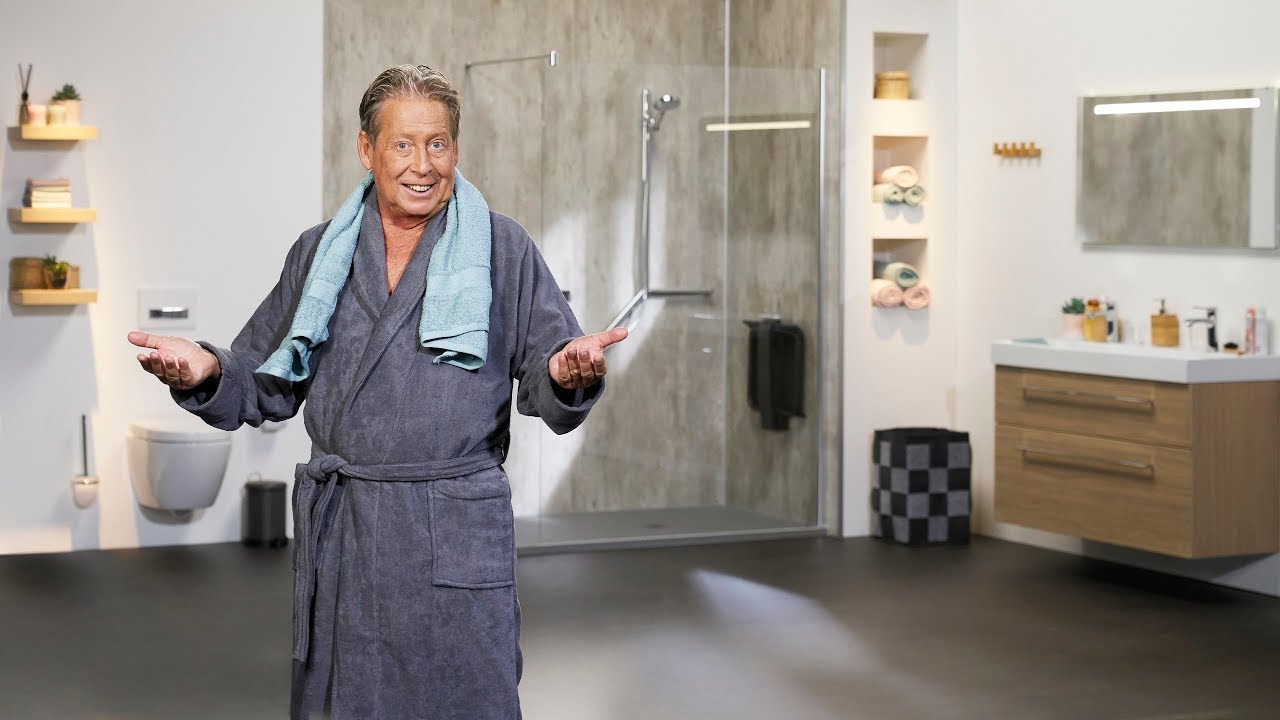 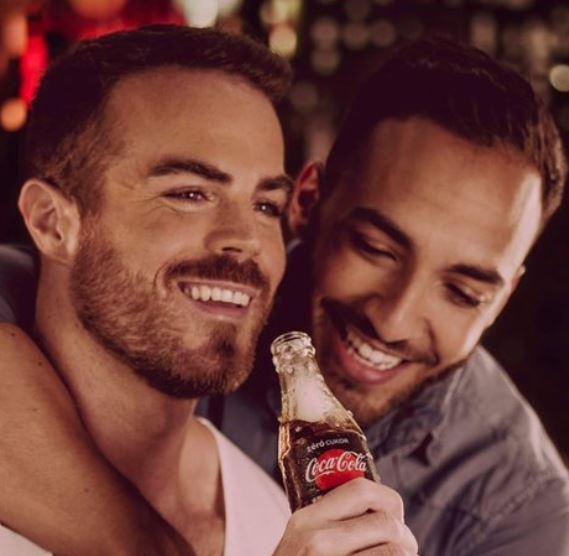 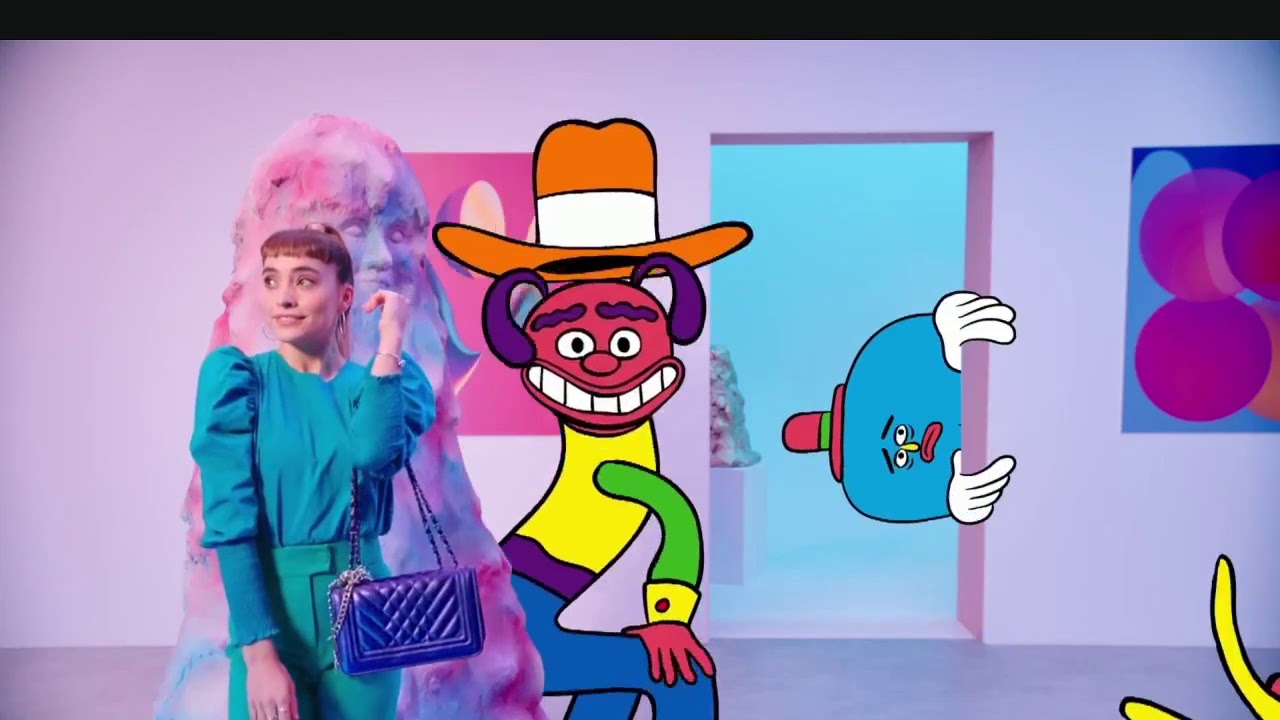 Begrippen
De Doelgroep = En zo kun je ook nadenken over de community die je wil oprichten.
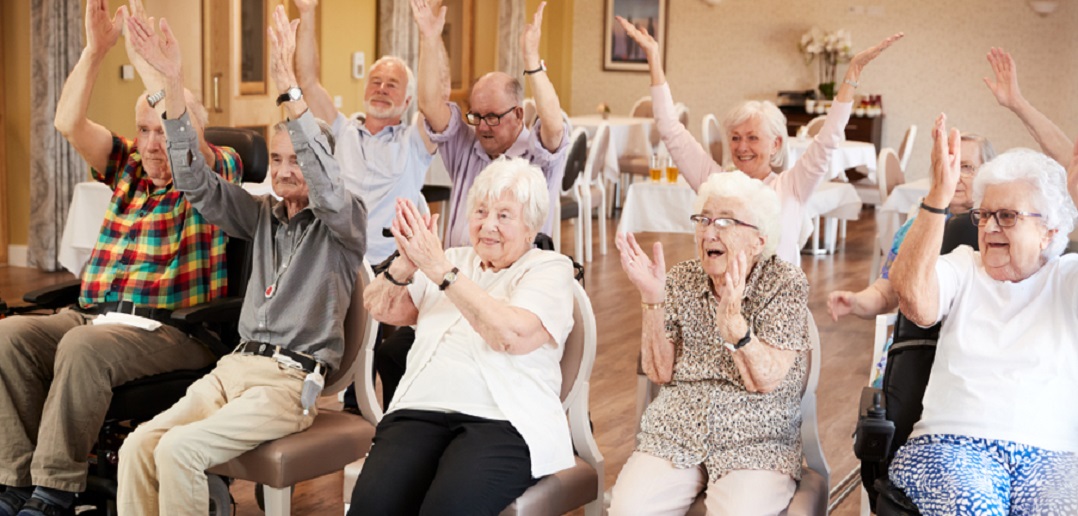 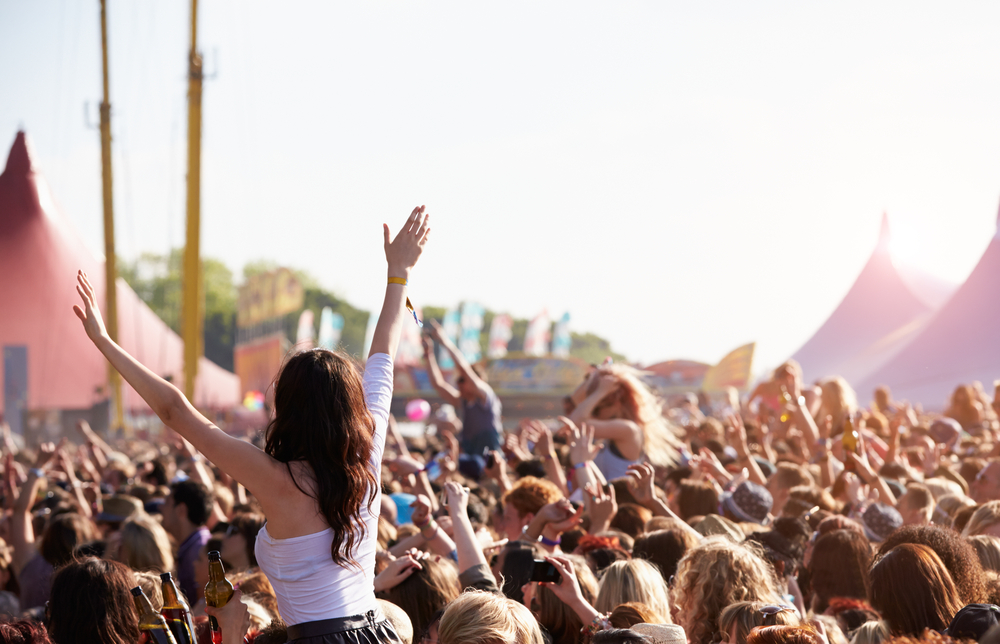 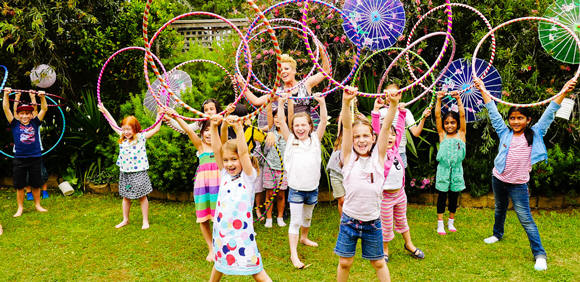 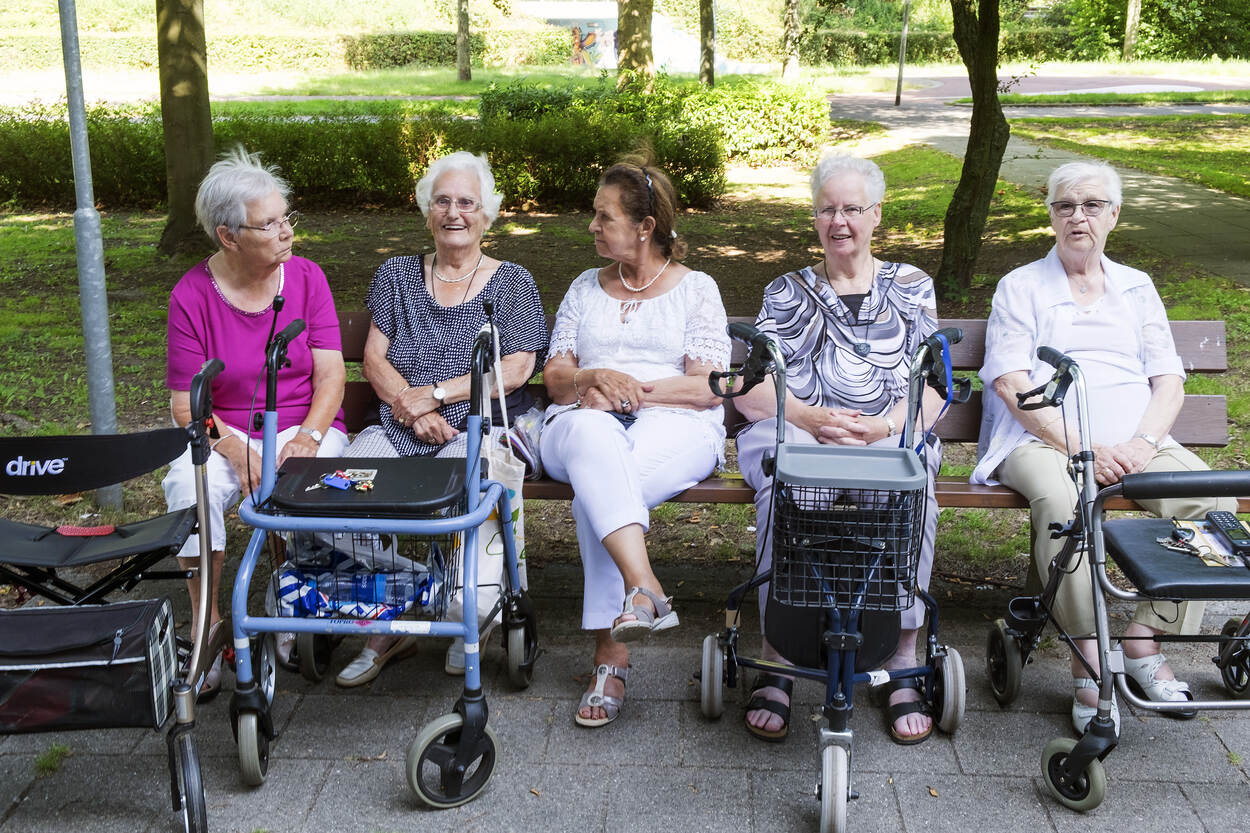 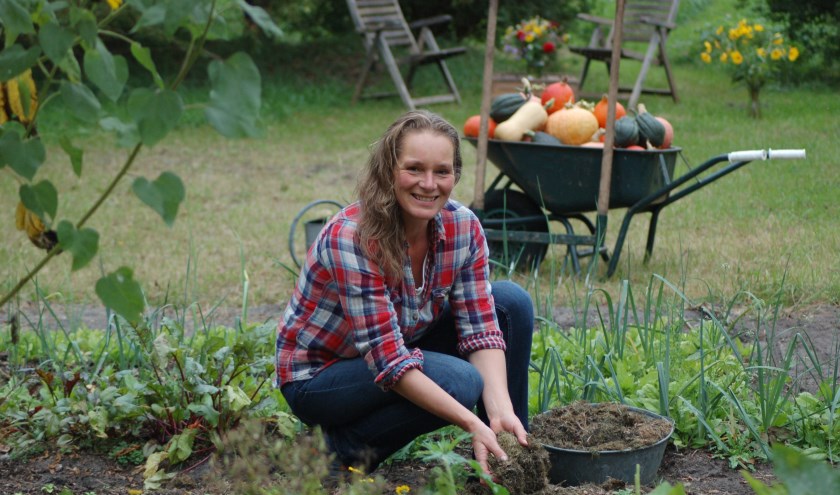 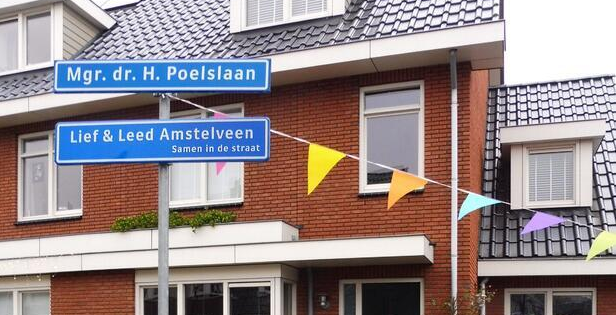 Begrippen
De Stakeholders = alle actoren die niet in de community terecht komen maar wel een rol spelen.
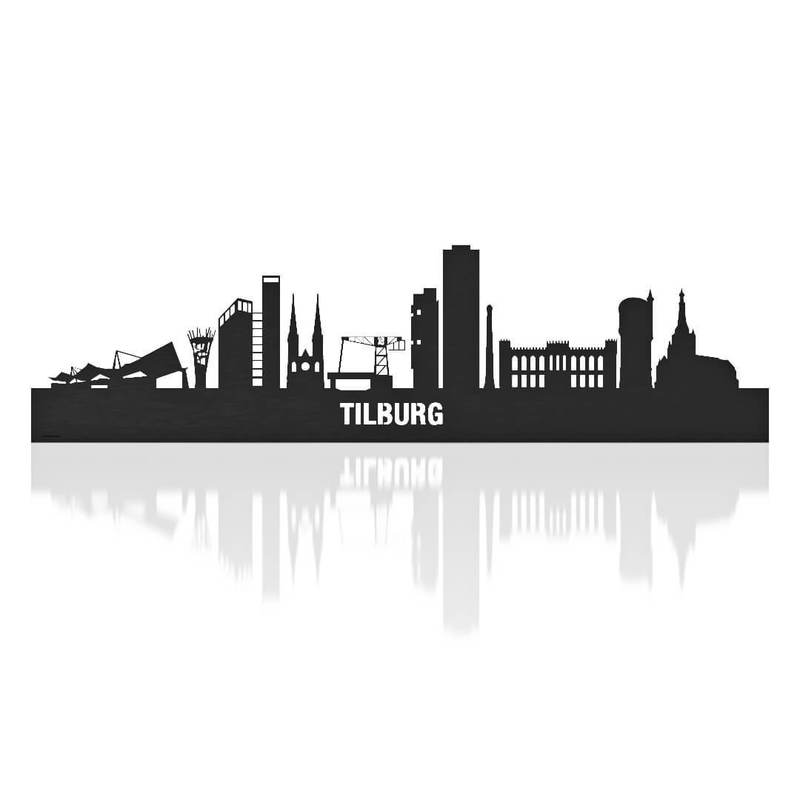 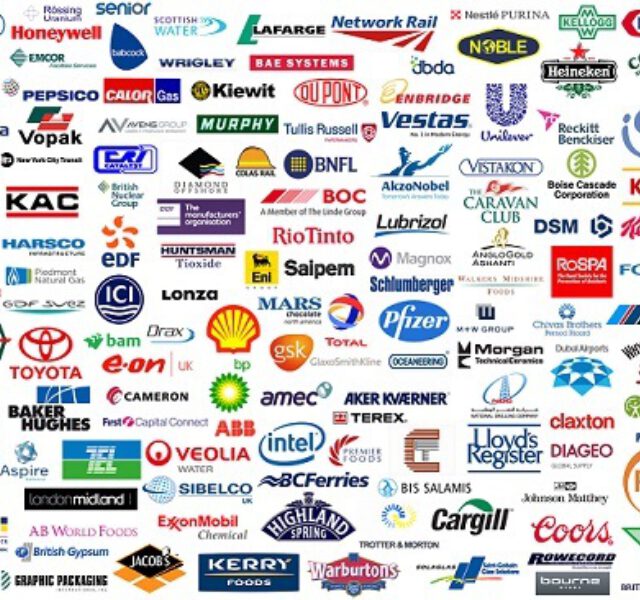 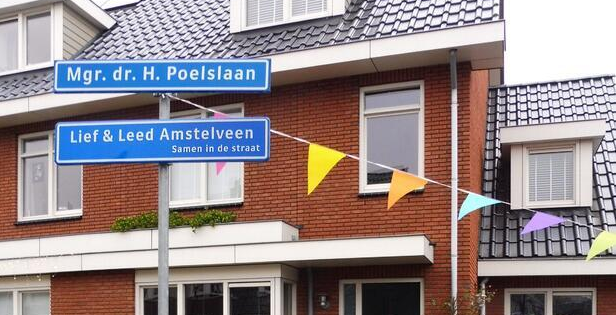 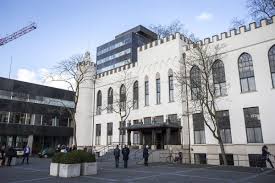 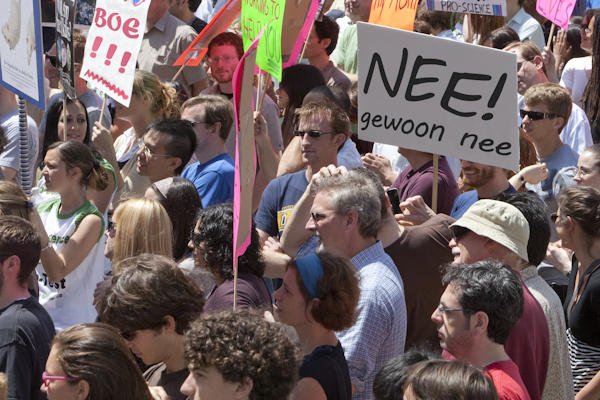 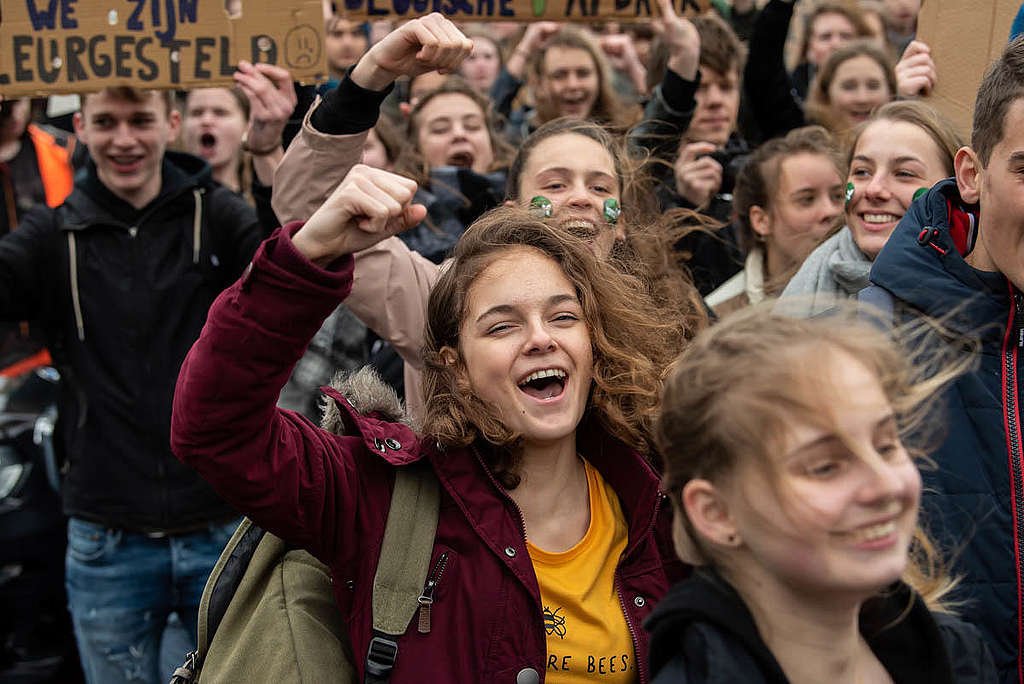 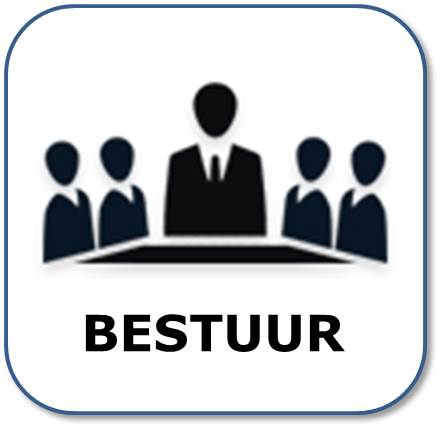 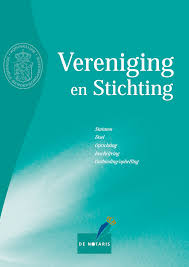 Groepsopdracht Doelgroep en Stakeholders
Maak de opdracht “doelgroep en stakeholderanalyse” met je eigen groepje. Let op, dit is een inventarisatie en een begin van de analyse die jullie moeten maken. Later deze week krijgen jullie daar nog meer informatie over. 

Bedenk vooral waarom de personen die je bedenkt belangrijk zijn voor jullie Community. Wat kunnen ze  voor jullie betekenen? Bedenk ook hoe je met deze personen in contact zou kunnen komen.

Verwerk deze eerste analyse en maak deze gereed voor opname in je portfolio!